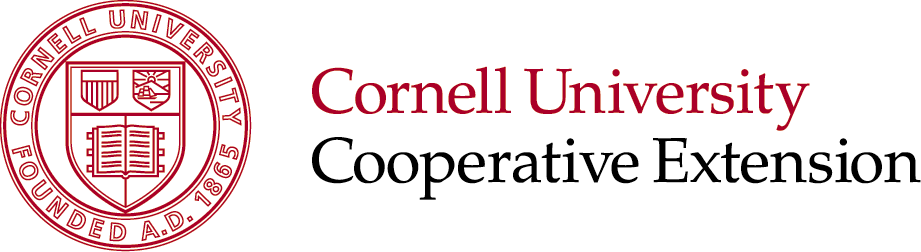 Cornell Cooperative Extension
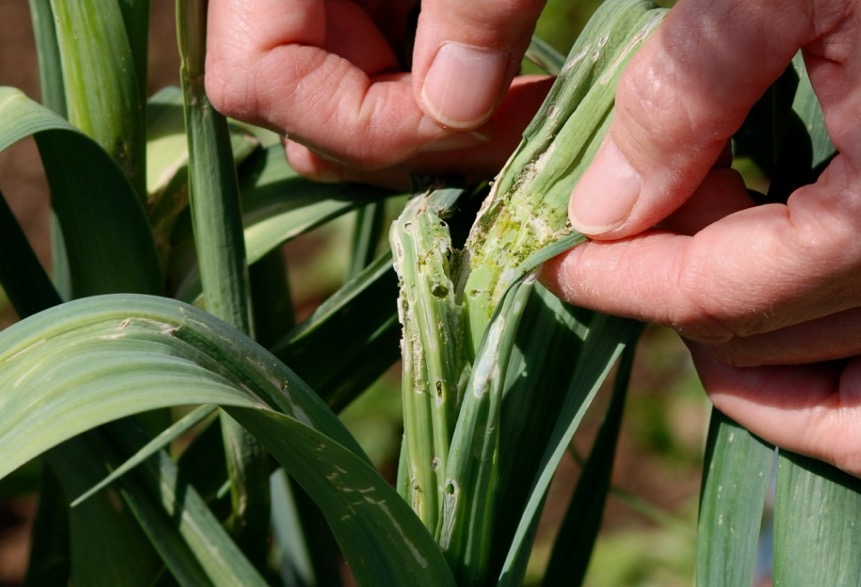 Leek MothAcrolepiopsis assectella
L. Chilson
Background, Biology and Occurrence
Amy Ivy, Extension Educator, Cornell Cooperative Extension
Dr. Anthony Shelton, Professor of Entomology, Cornell University
Host Crops
All members of the Allium (onion) family
Onions
Leeks
Garlic
Chives
Shallots
Wild alliums
About 60 species of Allium in the use, wild and cultivated
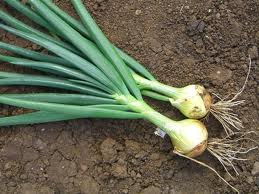 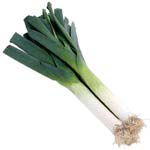 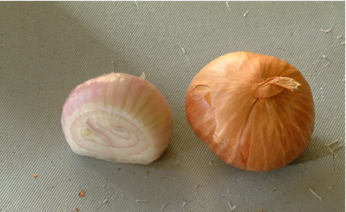 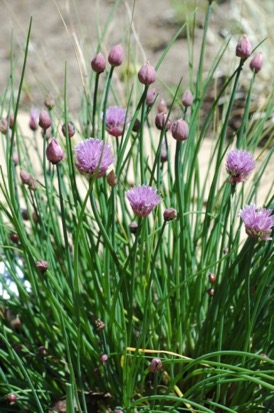 Damage
Feeds on foliage
Reduces yield
Can lessen storage life
Multiple generations increase in damage
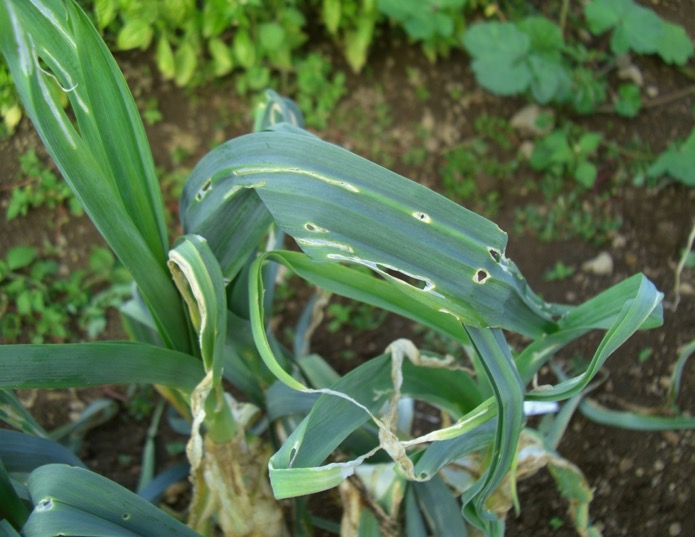 Where did leek moth come from?
Well established in Asia, Africa and Europe for centuries
1993 - came from Europe to Canada (eastern Ontario)
2001-02  localized sightings
2007 more sightings in southern Ontario
How do they spread?
2009 - first sighting in the continental US  in Plattsburgh, NY (Clinton County)
2010 - confirmed in St. Lawrence County
2011 – more sites found in St. Lawrence County, one new site in Clinton County, NY
Adults can fly 100-200 meters
Also carried on weather fronts even farther
Onion starter plants can be infested and transported
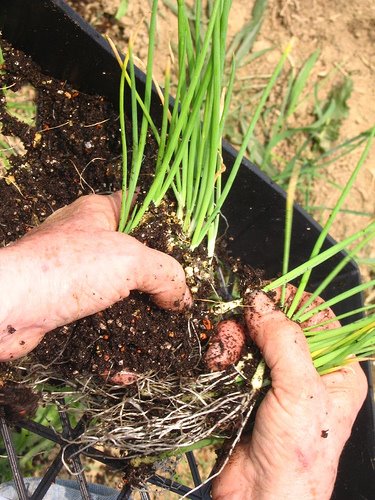 Life Cycles - Generations
Late April - early May – overwintered adults emerge, lay eggs for up to 28 days
Mid-late June – first generation adults emerge
Early August – second generation adults  emerge (possibly)
Depending on the weather and temperatures:
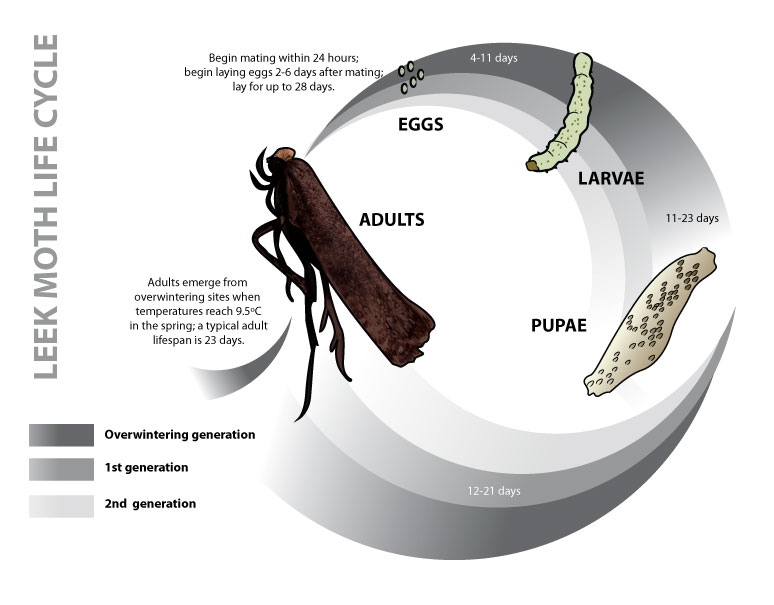 Life Cycle - Overwintering
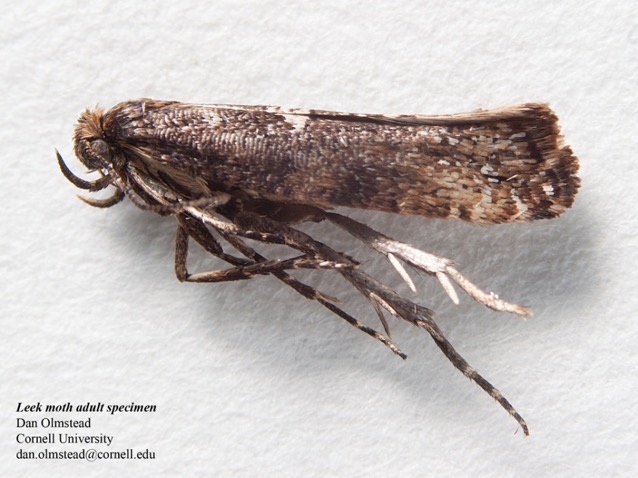 0.25 inch
Adults overwinter in protected locations
Buildings, hedges,  plant debris
Moths don’t fly more than 100-200 meters
But are small and carried on the wind
Moths fly when average  daily temperature is ~50° F
Mate within 24 hours of emergence
Average adult lifespan = 23 days
Adult Identification
Adult moths
	Reddish brown to gray in color
	White triangle shaped spot on folded wings
  Nocturnal
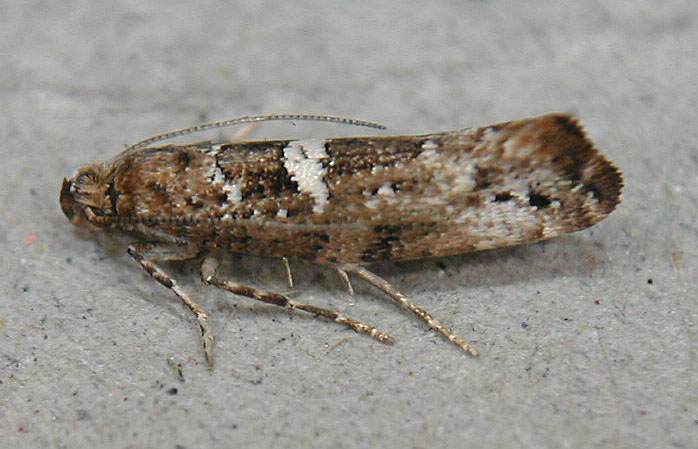 0.25 inch
Copyright Robin Barfoot
Life Cycle - Eggs
Eggs are laid on lower leaf surfaces 
Tiny and very hard to see 
Laid when temperatures are    50-55 ° F
Hatch in 4-11 days
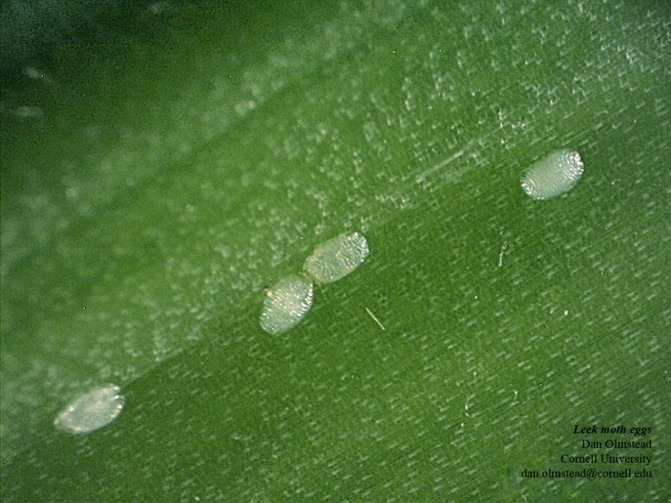 Life Cycle - Larvae
Larvae are slender, yellow-green
First instar hard to see
Grow to ~ 1 inch long in final stage
8 tiny dark spots on each body segment
11-23 days as larvae, depending on temperature
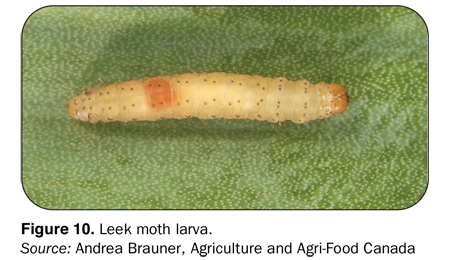 Life Cycle – Pupae
Look for pupae on nearby leaves and structures
12-21 days as pupae
Adults emerge and live ~ 23 days
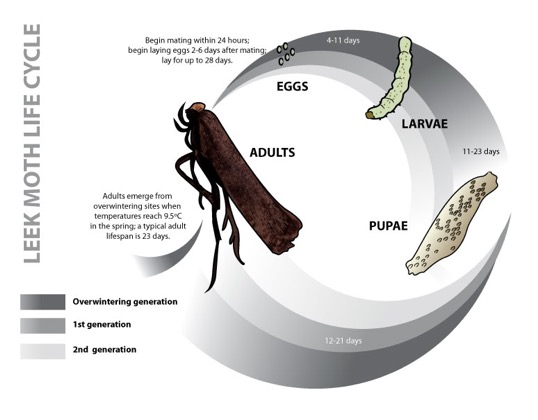 How to find Leek Moth on onions
Look for windowpaning on onion leaves
Split leaf open and look for frass and debris
Larva may or may not be present – debris is telltale evidence
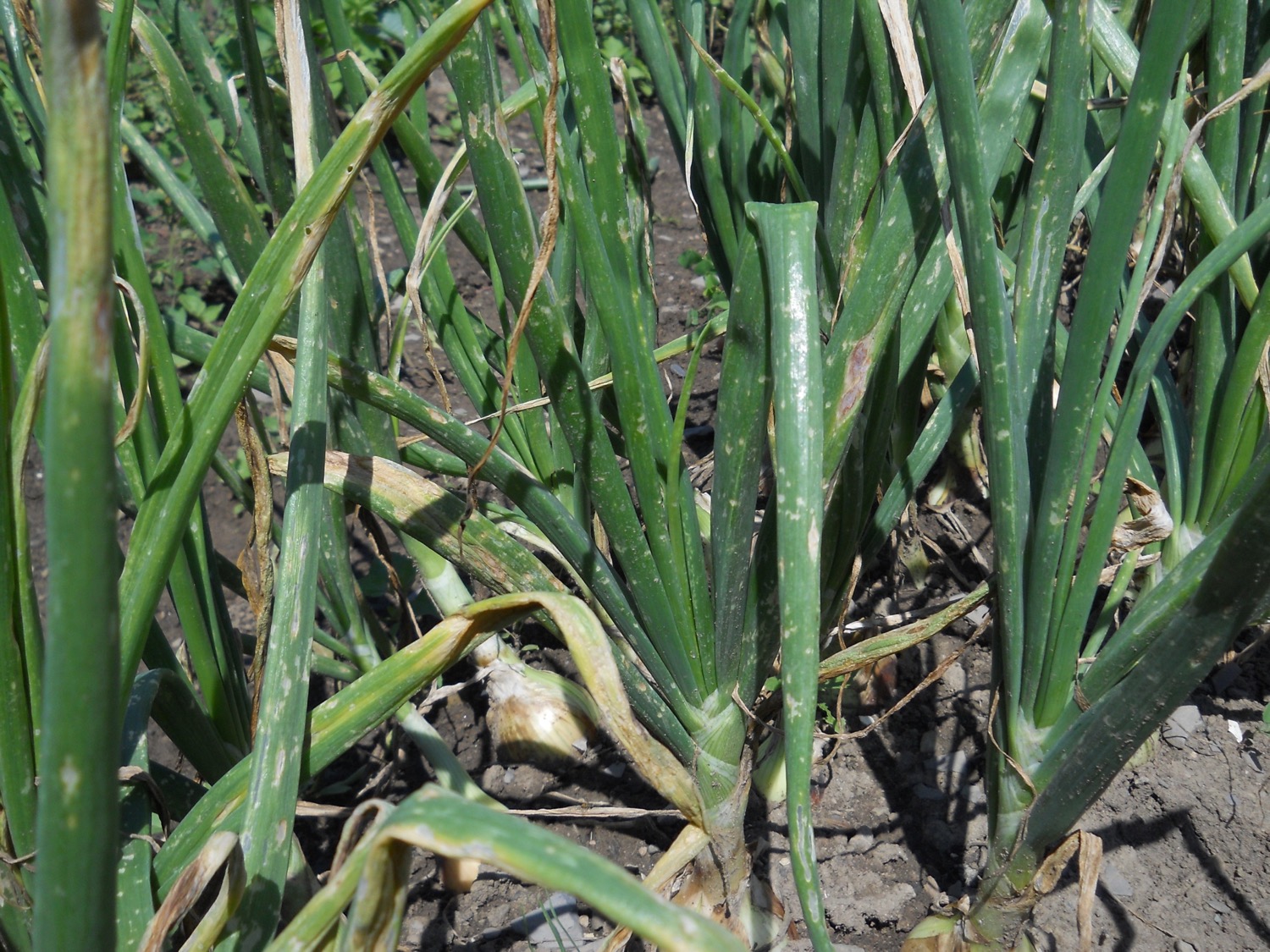 Heavily infested onion planting
How to find Leek Moth on garlic
In June, look first at scapes if hardneck type garlic
Then look at newest leaves
Unfold leaves and look for debris and larvae
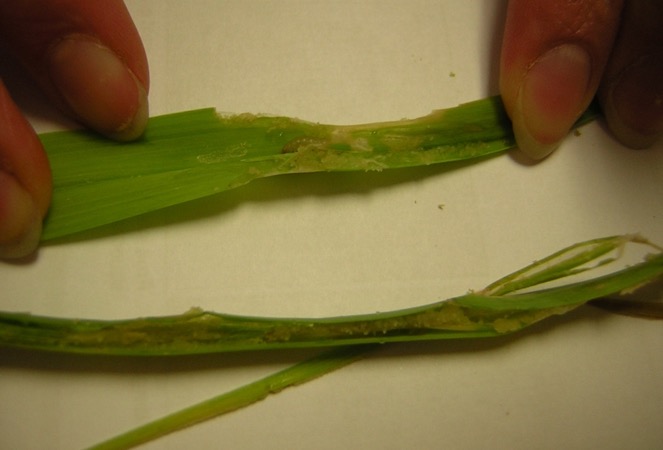 Chewed debris and frass
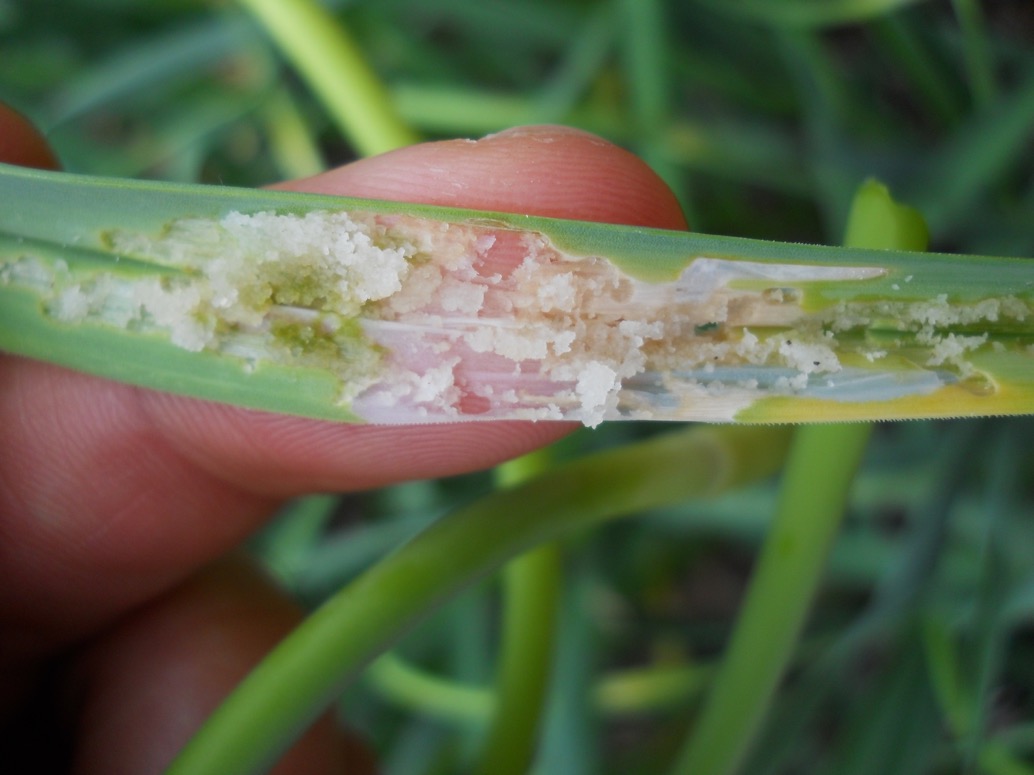 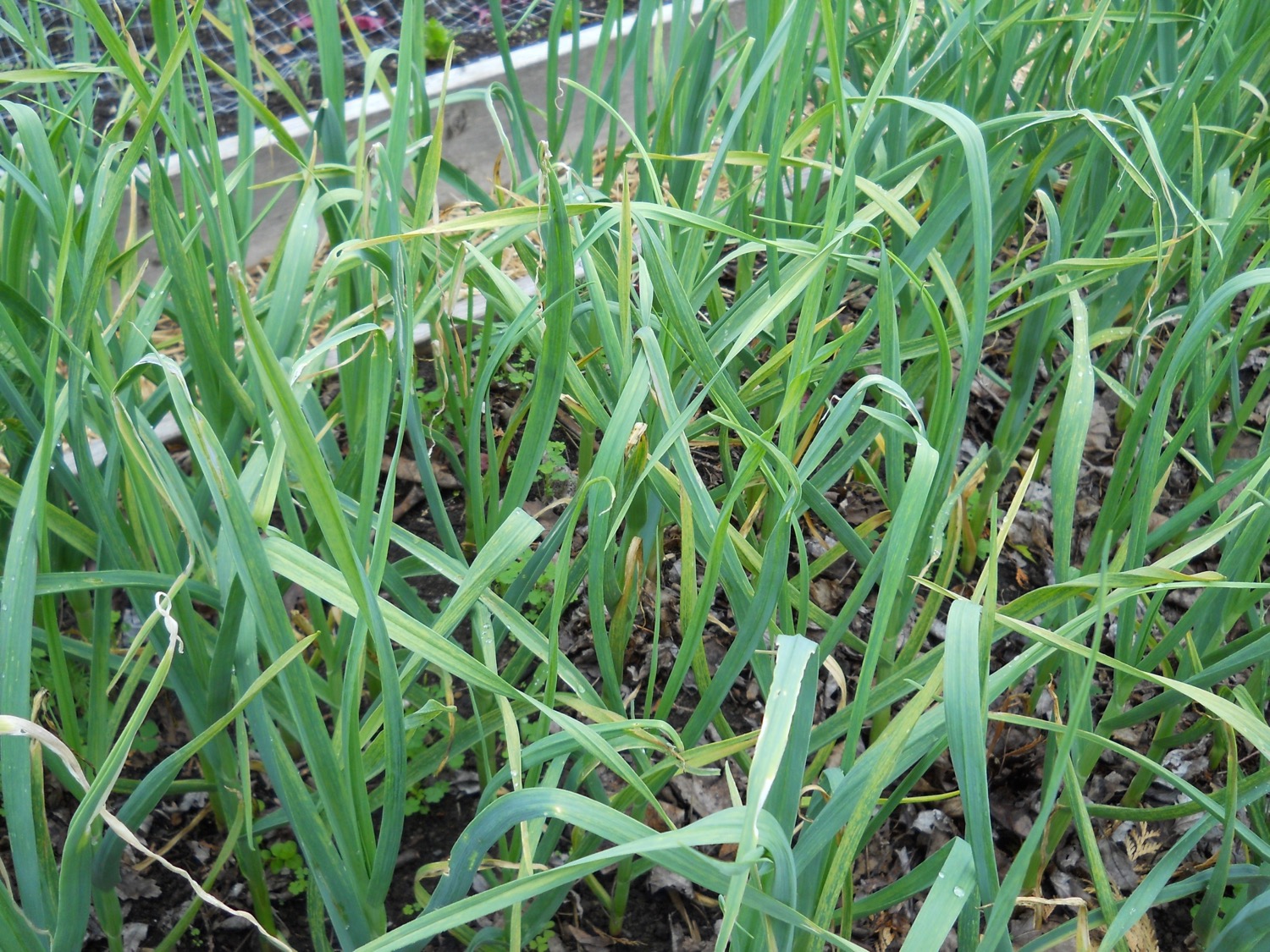 Garlic at early stage of infestation
How to find Leek Moth on leeks
Look at newest leaves
Look for windowpaning, holes, debris
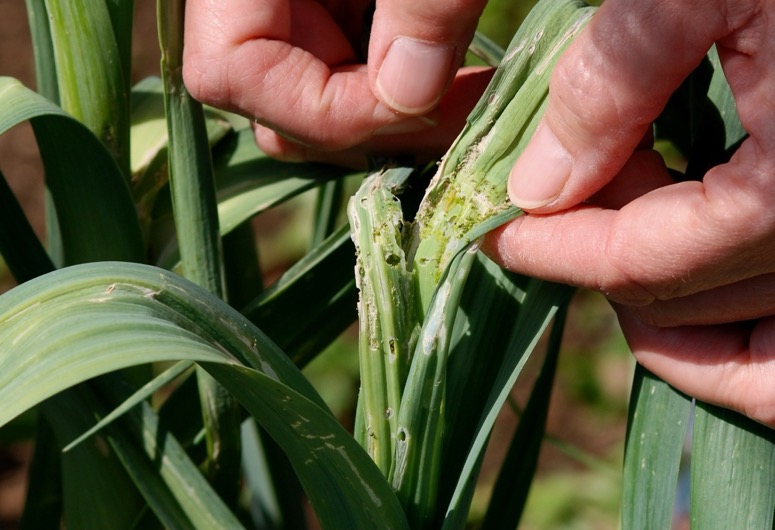 L. Chilson
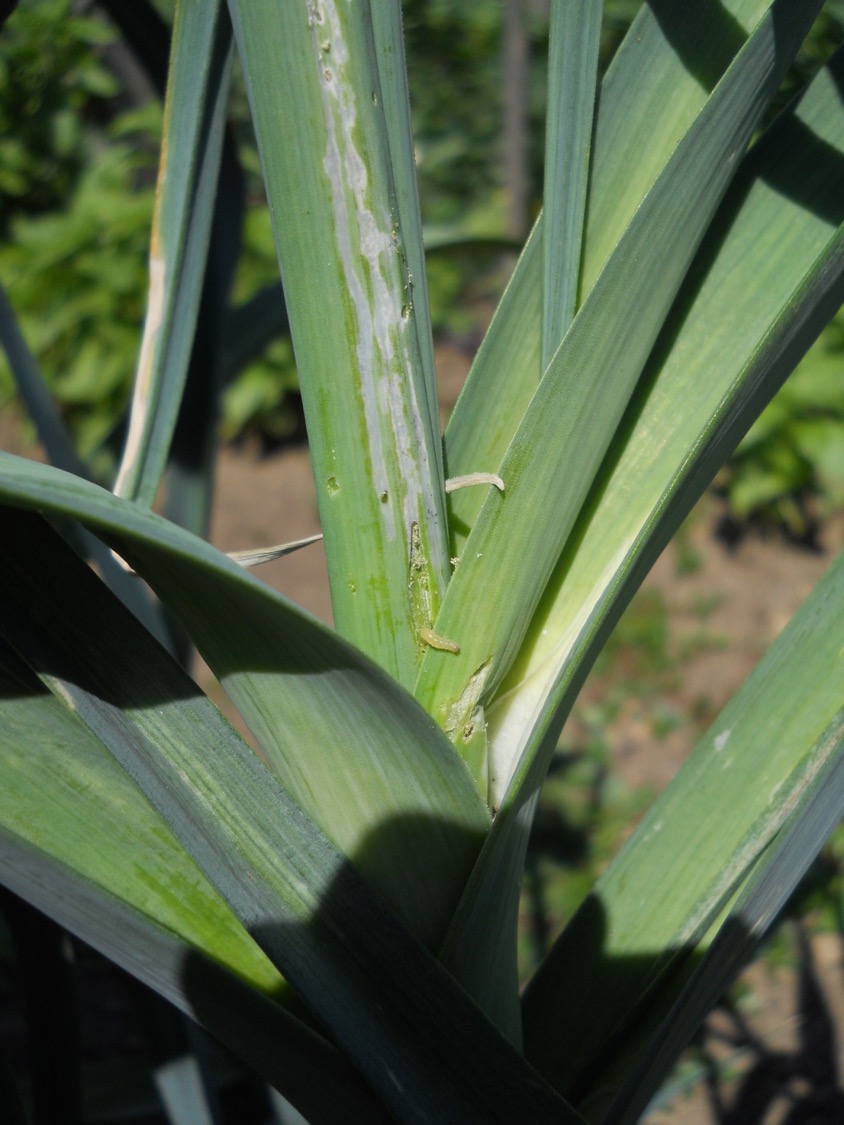 Windowpaning and larvae 
(in circle) on leek
L. Chilson
Leek Moth Look-alike Damage:Salt Marsh Caterpillar
Windowpane type damage, but on outside of onion leaves
Caterpillar is hairy and more robust than leek moth
Found on onions and leeks in 2011
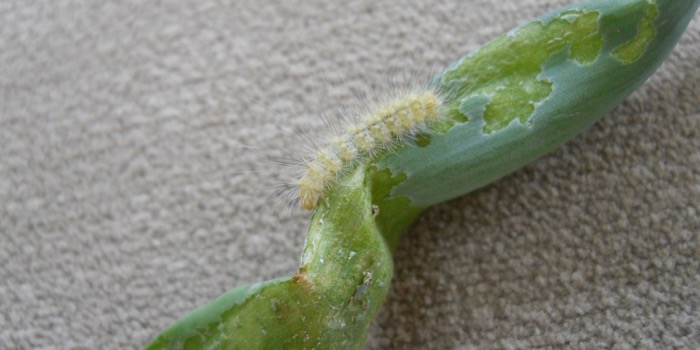 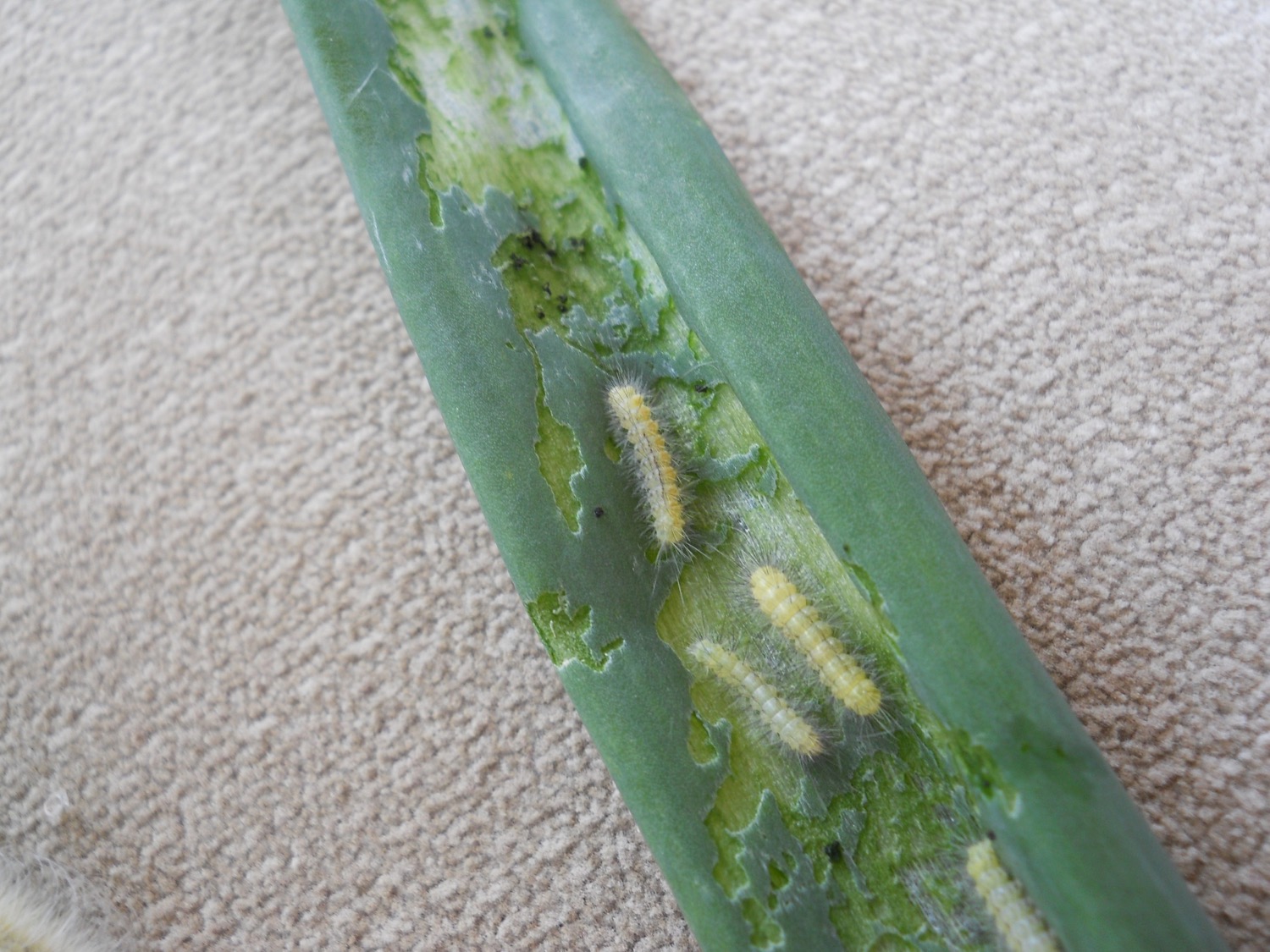 Salt marsh caterpillars on onion
Leek Moth Look-alike Damage:Thrips
Many tiny insects
Individual feeding damage gives a more speckled look than windowpanes
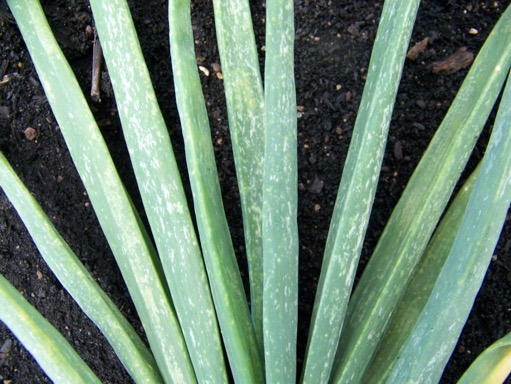 C. Hoepting
C. Hoepting
Leek Moth Look-alike Damage:Slugs
Feeding damage on the outside of onion leaves
Favored by damp weather
Look for slugs at evening or early morning
Use shallow dishes of beer to trap slugs
Leek Moth Look-alike Damage:Botrytis Leaf Blight on Onions
White patches on leaves
Split leaves open, clean inside – no frass or debris
Favored by wet weather
Purple blotch disease often found with botrytis (favored by similar conditions)
C. Hoepting
Leek Moth Look-alike Damage:European Corn Borer in garlic
Larvae tunnel right into garlic stalk, into newest growth
Late corn planting in 2011 forced ECB to find other hosts
Larger hole bored, larger larvae, with dark head
Management - Prevention
Know your source
Check packs of onion seedlings carefully
But even with clean plants, adults can fly or be blown in
Rotate to a new location
Management - Prevention
Use rowcover immediately after planting in new location to prevent egg laying
Moths are nocturnal, so rowcover can be removed during the day for weeding and replaced in the evening
Management - Control
Garlic – diligent removal of damaged scapes may help by destroying larvae there
Sprays – 5 have a 2ee special label in 2011
Efficacy trials underway in lab
Field trials are needed
Management - Control
Organic sprays don’t move through tissue well, most need to contact larvae directly
Larvae are protected inside onion leaves, or inside folded garlic and leek leaves
Conventional sprays can be effective
Management - Horizons
Natural enemies
In Europe, a number of predators, parasites and pathogens are known to attack the larvae and pupae of the leek moth
Currently, researchers in Canada are evaluating North American species that may offer control, as well as European biological control candidates, for release in Canada
Cornell Cooperative Extension
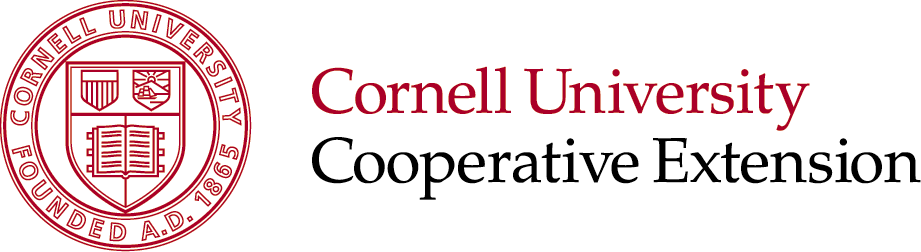 For More Information
Dr. Anthony Shelton -  Professor, Dept of Entomology, Cornell University ams5@cornell.edu
Daniel Olmstead – Research Support Specialist, Dept of Entomology, Cornell  University dlo6@cornell.edu 
Amy Ivy – Cornell Cooperative Extension Educator , Plattsburgh, NY  adi2@cornell.edu 
http://web.entomology.cornell.edu/shelt-on/leek-moth/